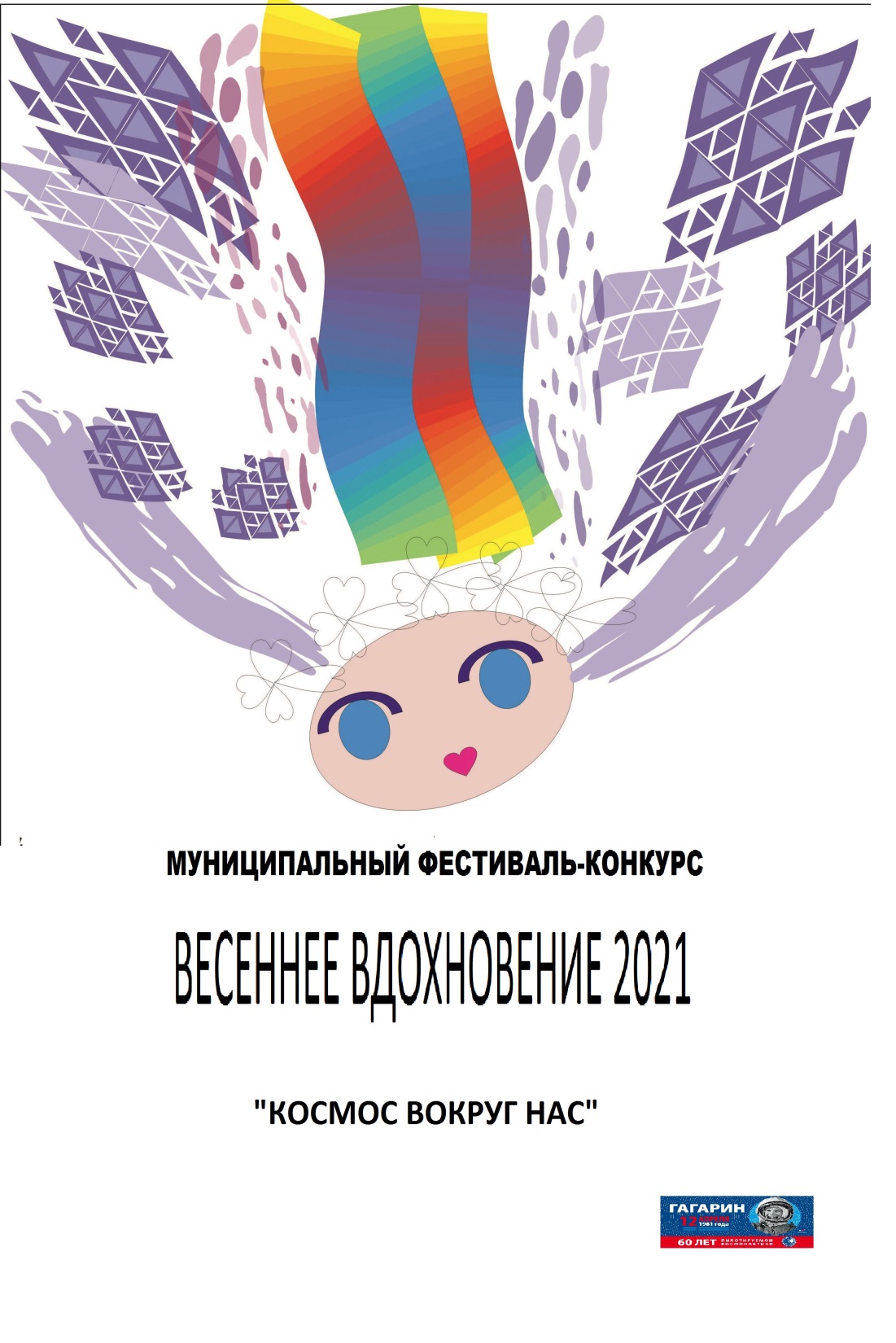 муниципальный фестиваль-конкурс изобразительного и декоративно-прикладного творчества «Весеннее вдохновение»
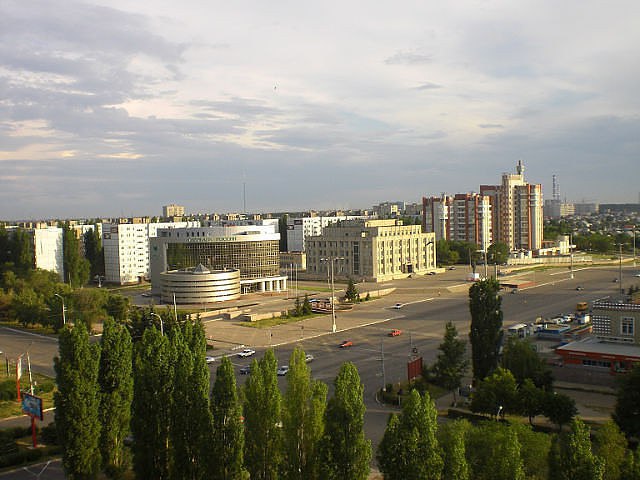 Территория реализации
г. Балаково Саратовская область
Краткая суть практики
Ежегодно в Муниципальном автономном учреждении дополнительного образования «Балаковская художественная школа им. В.И.Задорожного» по адресу: Саратовская область, г. Балаково, ул. Степная, 18А. по инициативе отдела по культуре администрации Балаковского муниципального района и МАУДО «БХШ им. В.И.Задорожного», проводится муниципальный фестиваль-конкурс изобразительного и декоративно-прикладного творчества «Весеннее вдохновение».

          В процессе подготовки и проведения фестиваля-конкурса возникает единое творческое и информационное пространство, в котором взаимодействуют учащиеся, преподаватели, художники. Учащиеся могут проявить в полной мере свои творческие способности, фантазию, выполняя задания интерактивного конкурса, учатся взаимодействовать в команде, общаются с профессиональными художниками, постигают суть профессии художника – это творческий труд, требующий хорошей фантазии, вдохновения и владения техниками рисования.
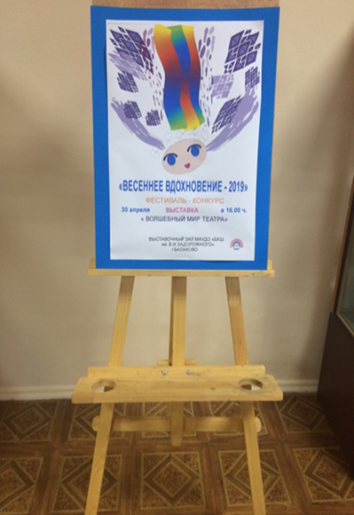 Цели и задачи практики
Основная цель фестиваля-конкурса «Весеннее вдохновение» - культурный обмен между поколениями художников города, поиск творчески одаренных детей и подростков, создание единого творческого и информационного пространства для их взаимодействия.
Основными задачами  фестиваля-конкурса «Весеннее вдохновение» являются: развитие творческого потенциала учащихся художественной школы и школ искусств города, и профориентация учащихся.
Достигнутые результаты
Внедрение практики позволило:
- расширить пространство для творчества учащихся, за рамками школьной программы;
- создать условия для общения учащихся разных возрастов из разных школ, классов в неформальной обстановке;
- выявить творчески одаренных детей и подростков;
- повысить интерес учащихся к профессии художник путем взаимодействия с профессиональными художниками города.
Информация о лидере и команде практики
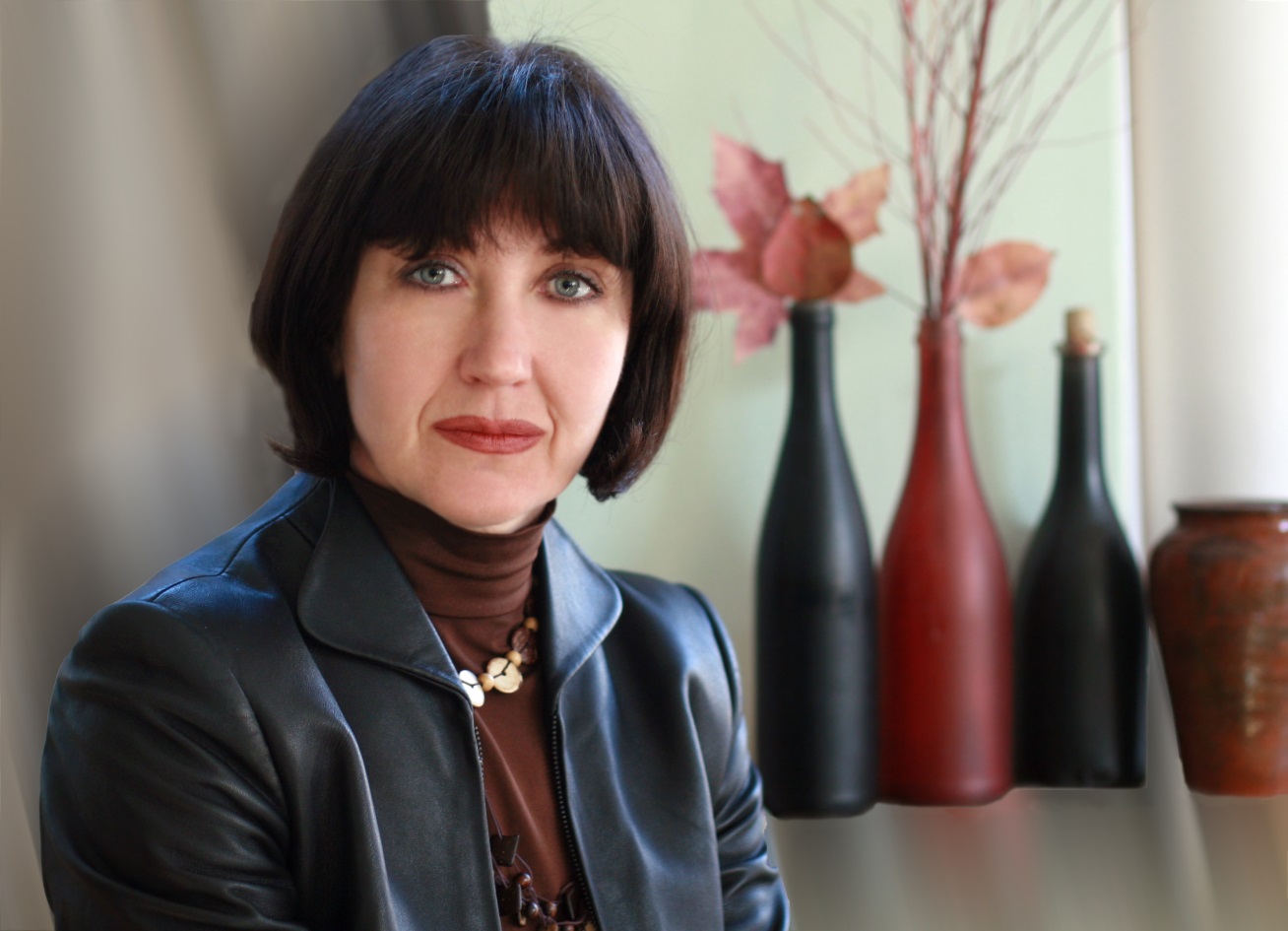 Инициатором и лидером проекта является преподаватель МАУДО 
«БХШ им.В.И.Задорожного» 
Ежкова Ольга Николаевна. 
Стаж педагогической деятельности более 30 лет. 
Является действующим художником, участником выставок различного уровня. 
В 2016 году Губернатором Саратовской области награждена дипломом с выплатой денежного поощрения за работу с одаренными детьми. 
В 2020 году занесена на Доску почёта Балаковского муниципального района.
Информация о перспективах развития практики
Работа с одаренными детьми является приоритетным направлением в деятельности учреждений дополнительного образования, и фестиваль-конкурс «Весеннее вдохновение» будет способствовать выявлению наиболее творческих, одаренных учащихся и в дальнейшем.   

Проведение фестиваля-конкурса «Весеннее вдохновение» может быть реализовано как на областном уровне, так и  среди учреждений дополнительного образования  территории присутствия атомной промышленности.